TOO, TOO, TOO MUCH SNOW !!
Global Warming = Greater Extremes and Less Predictability in Weather
These pictures were taken in Lead, South Dakota , on January 5, 2011.
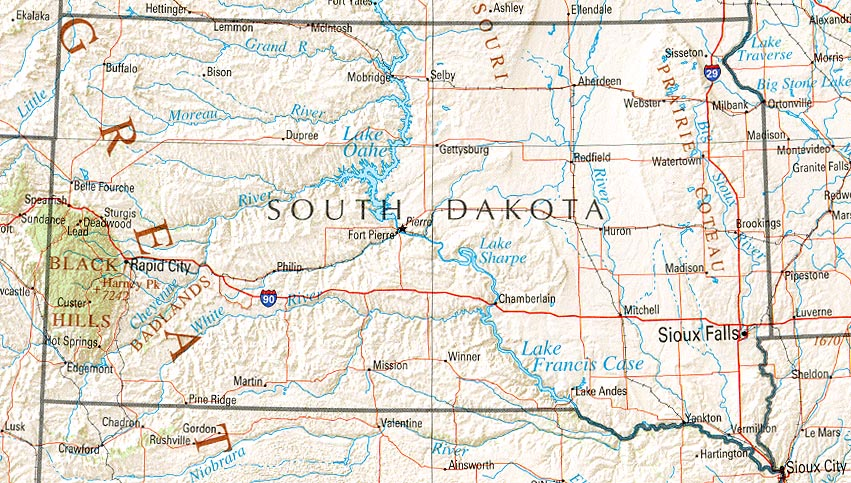 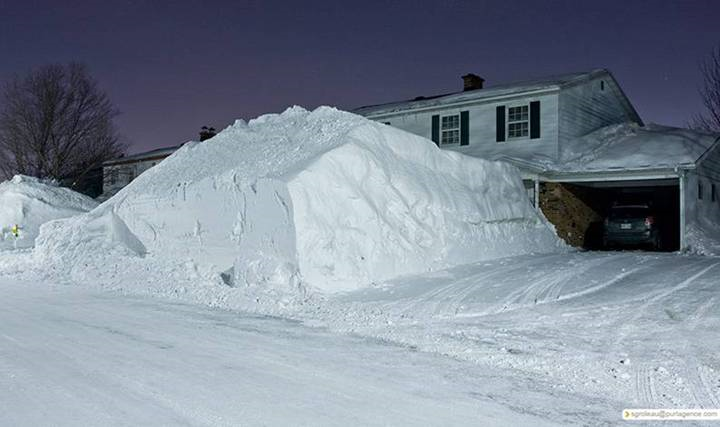 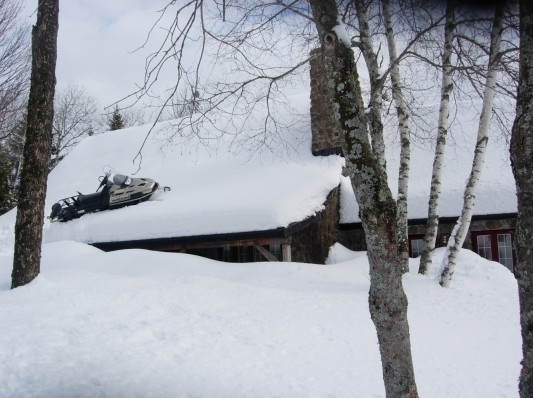 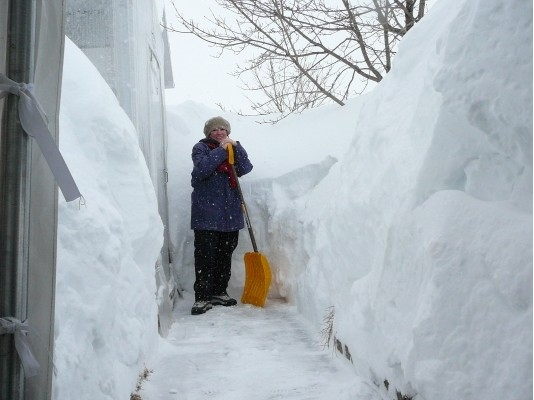 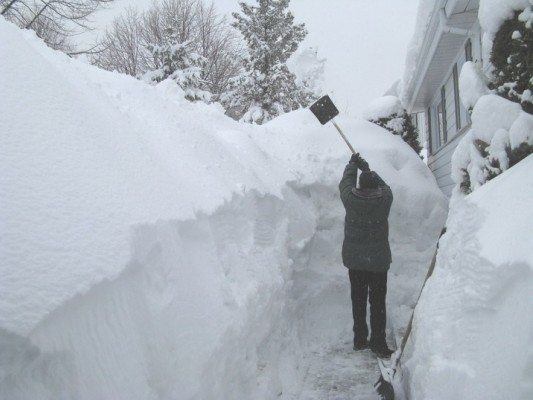 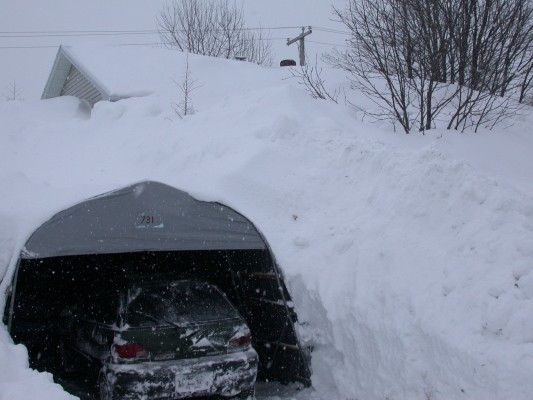 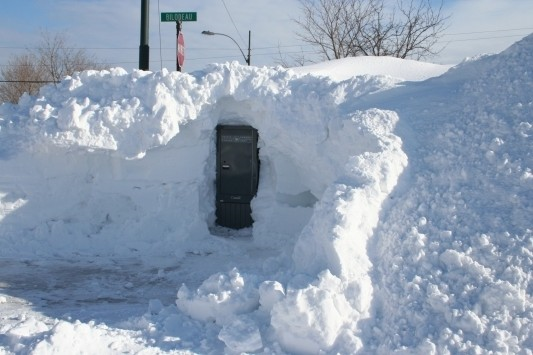 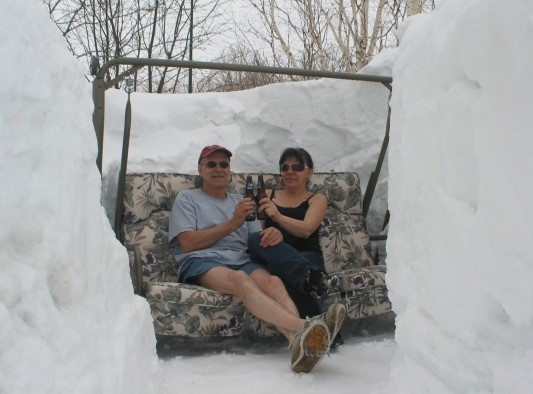 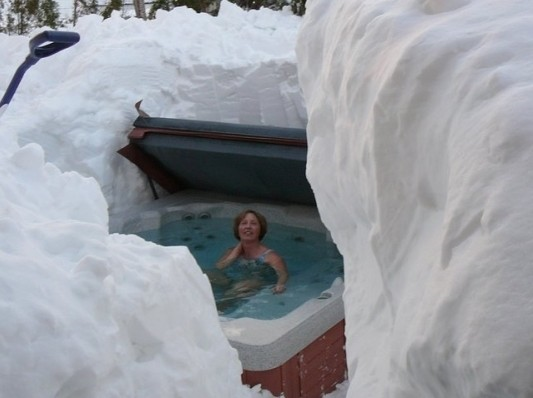 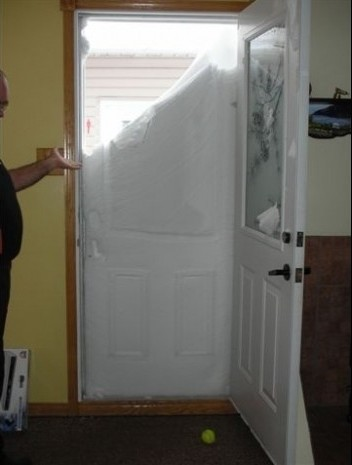 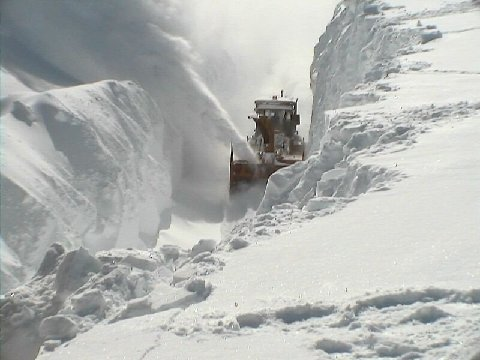 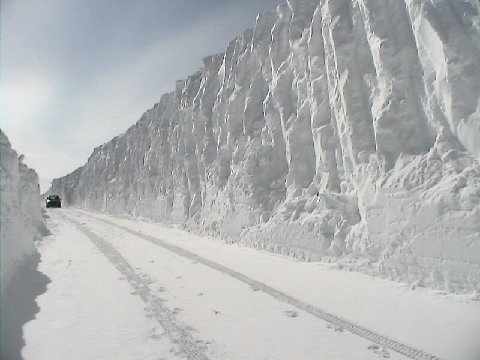 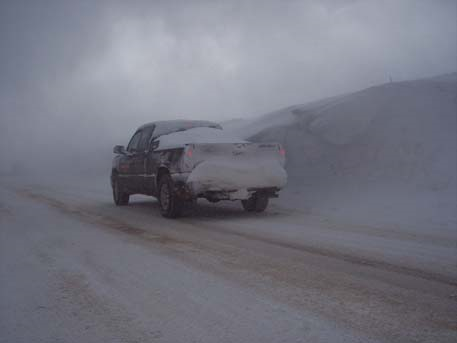 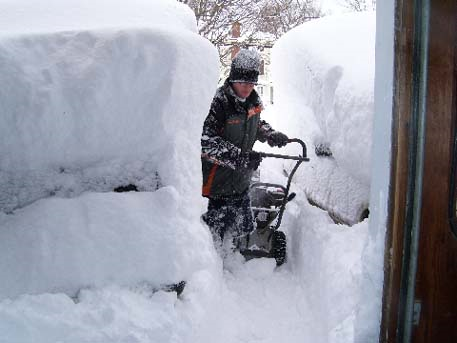 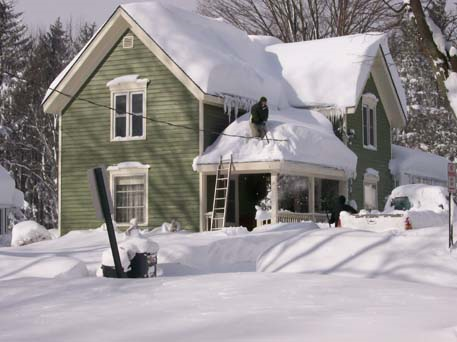 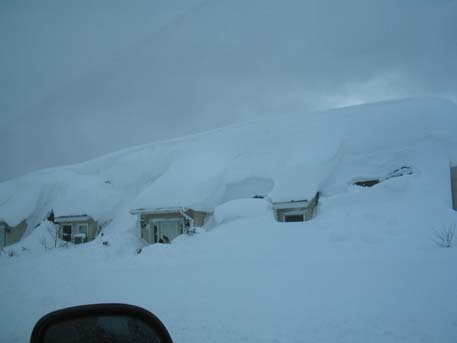 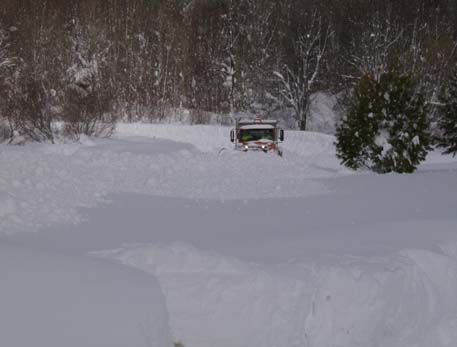 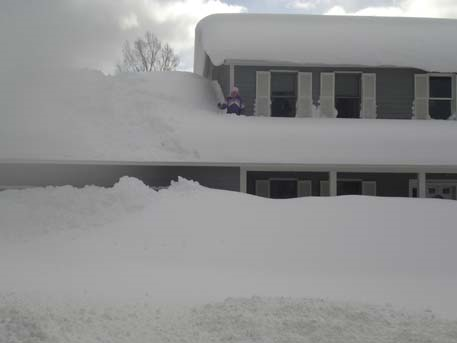 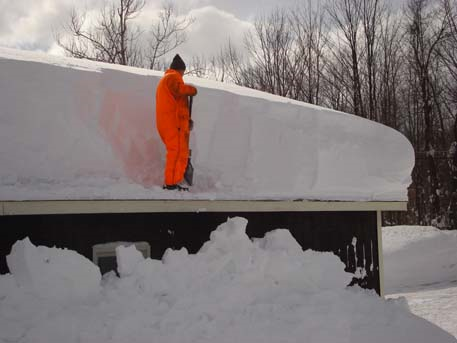 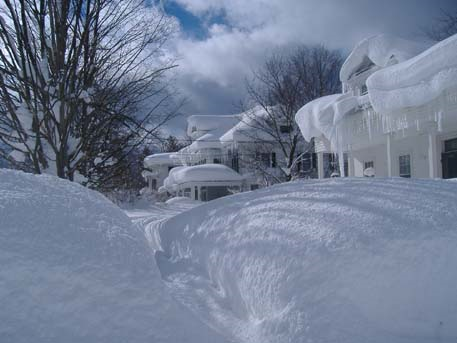 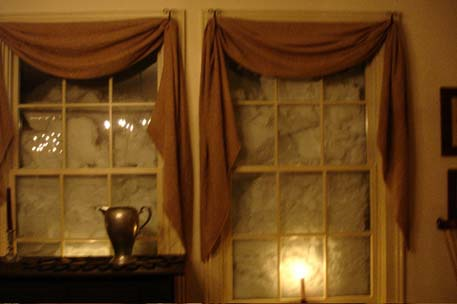 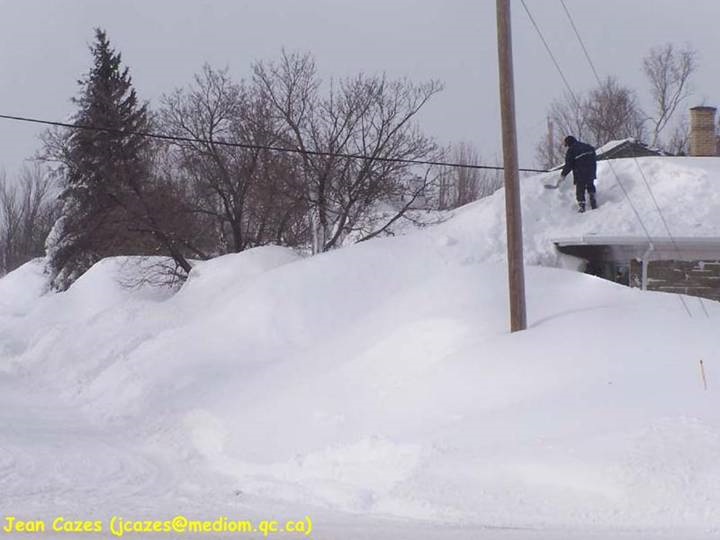 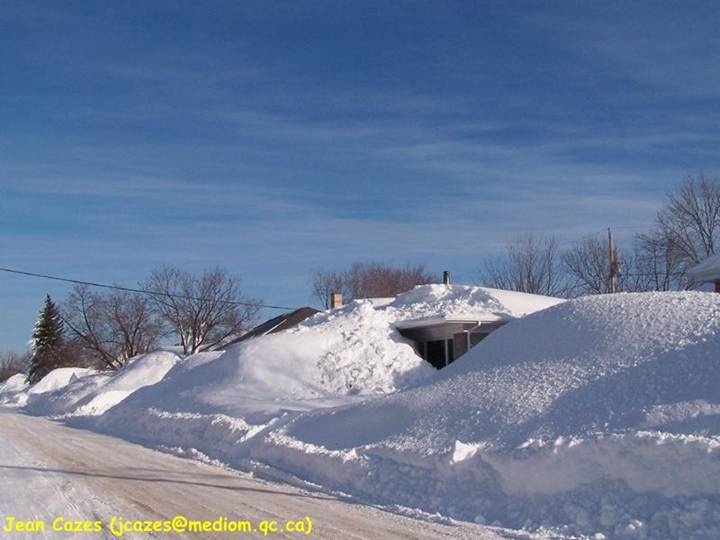 Other 2011 Extremes
Areas around New York  got 30 inches of snow in January.
Areas around New York had a low temperature of -25 degrees Fahrenheit.
Feb 2 in St. Louis, it had received 11 inches of snow more than the average for that date & for the first time, Hwy 70 had been closed from Wentzville to Kansas City because of ice/sleet/snow.